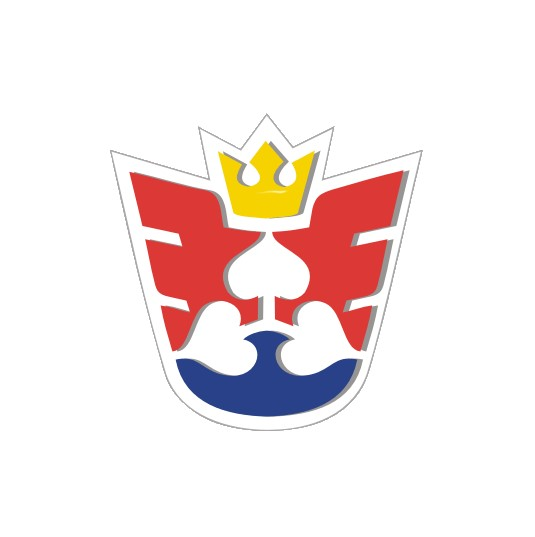 OHK Most
WorkshopAktuální pohled na německou a českou energetiku a energetickou transformaci
Zásadní otázky české energetické politiky
21. listopadu 2023, Most
Dr. Renata Eisenvortová
                       Poradce představenstva OHK Most
Státní energetická politika České republiky
-   Platná Státní energetická koncepce ČR (SEK) z roku 2015

Návrh aktualizace SEK uložila vláda předložit ministru průmyslu a obchodu do 31. prosince 2023 a zohlednit

závazky přijaté zejména na úrovni Evropské unie
závěry Uhelné komise
trend rozvoje moderních technologií

Vodítkem aktualizace SEK má být aktualizace Vnitrostátního plánu České republiky v oblasti energetiky a klimatu (draft projednán v říjnu 2023, finální znění  červen 2024) a Politika ochrany klimatu s cílem 65 % snížení emisí do roku 2030 oproti roku 1990

Předložení SEK vládě v 1. pololetí 2024
2
Aktualizace Vnitrostátního plánu České republiky v oblasti energetiky a klimatu ČR do roku 2030 s výhledem do roku 2050
Budoucí energetický mix  ČR založen na rozvoji OZE a jádra.

-    OZE:  výrazný nárůst do roku 2030, ze současných 19 %  na 30 %, 
     k tomu  je potřeba vybudovat  za 7 let zhruba 10 GW  solární energie 
     (nyní 2,1 GWe) a 1,5 GW větrné energie 

Jádro:  nový jaderný 1000 MW blok v jaderné elektrárně Dukovany v roce 2036, následně 3 další bloky, první malý modulární reaktor v  jaderné elektrárně Temelín v roce 2023
3
Aktualizace Vnitrostátního plánu České republiky v oblasti energetiky a klimatu ČR do roku 2030 s výhledem do roku 2050
Zemní plyn: má plnit roli přechodového paliva v tuzemském energetickém mixu jako stabilizační a doplňkové palivo. V budoucnu jej má nahradit biometan a vodík.

-   Uhlí: ukončení využívání uhlí  pro výrobu elektřiny a tepla v roce  2033, s  
     významným snížením již v letech 2025-2030.
     
     (Uhelná komise doporučila v roce 2020  vládě termín 2038, aktualizované 
       programové prohlášení vlády z března letošního roku doporučila  rok2033)
4
Výroba elektřiny dle zdrojů v roce 2022
Zdroj: MPO
V roce 2022 bylo z uhlí vyrobeno 43 % elektřiny, následované jádrem  s 37 %. Podíl OZE = 19 %
5
Dopady odchodu od uhlí 
  Dle scénáře s odchodem od uhlí v energetice v roce 2033 (tzv. progresivní scénář)
Vliv na dodávky energie  a  spolehlivost dodávek energie

 -  Od roku 2035 narůstá hodnota nedodané energie (305 GWh) a zároveň dochází 
    k překročení národní normy spolehlivosti (z 15 hod/rok na 146 h/rok)
 
Dochází ke zdrojové nepřiměřenosti
 
 i přes značné navýšení výroby na plynových  zdrojích

 v současnosti v ČR není v přípravě ani realizaci  žádný nový zdroj s instalovaným výkonem v řádu stovek MW, který by mohl být zprovozněn ve výhledu do roku 2030  (vliv ekologických opatření, potřeba vyšších investic…).  

ani spuštění nového jaderného zdroje v Dukovanech v roce 2036 nedokáže útlum fosilních zdrojů kompenzovat.
6
Netto instalovaný výkon jednotlivé roky a kategorie zdrojů
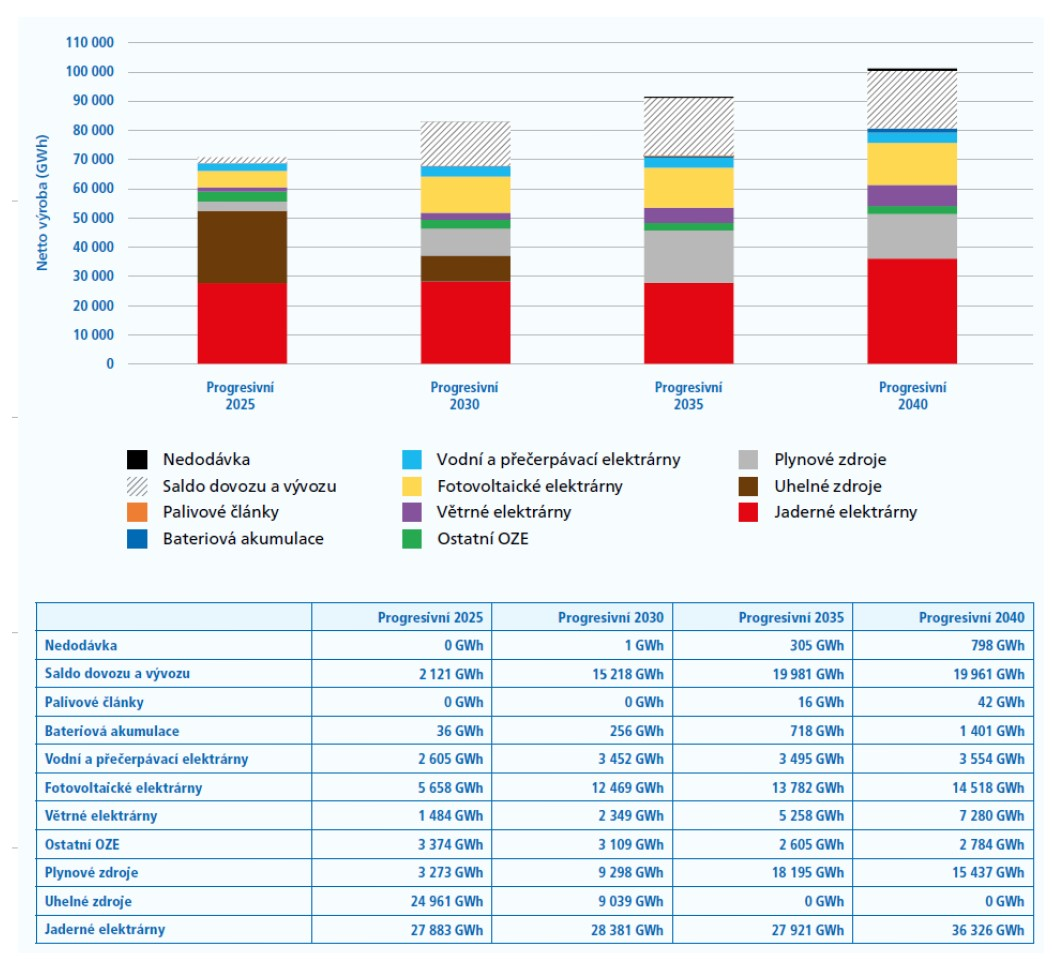 Zdroj: analýzy ČEPS
7
Dopady odchodu od uhlí
Změna z vývozce elektřiny v dovozce

V roce 2022 byla ČR  třetím největším vývozcem elektřiny v EU, vývoz vyšší o 13,6 mil. MWh než dovoz,  v 1. pololetí 2023 – ČR pátý největší vývozce elektřiny v EU, vývoz o 3,6 mil. MWh vyšší než dovoz. 
 
Očekávaný narůst objemu importované elektřiny
     důvody: nedostatek domácích výrobních kapacit a zvyšující se spotřeba elektřiny vlivem   
     elektrifikace (zejména v dopravě, vytápění ale také v průmyslových výrobách)
    
 -  V letech 2035 a 2040 se hodnota importu pohybuje na hranici maximálního  technicky možného 
    dovozu  20 TWh.   
   
-  Možnosti dovozu z okolních zemí:
    výrazněji přebytkovou bilanci scénář indikuje především ve Francii a v Německu, kde však může 
    export ovlivnit  vyšší spotřeba vodíku vyráběného z OZE.
8
Saldo importu a exportu evropských zemí 2030
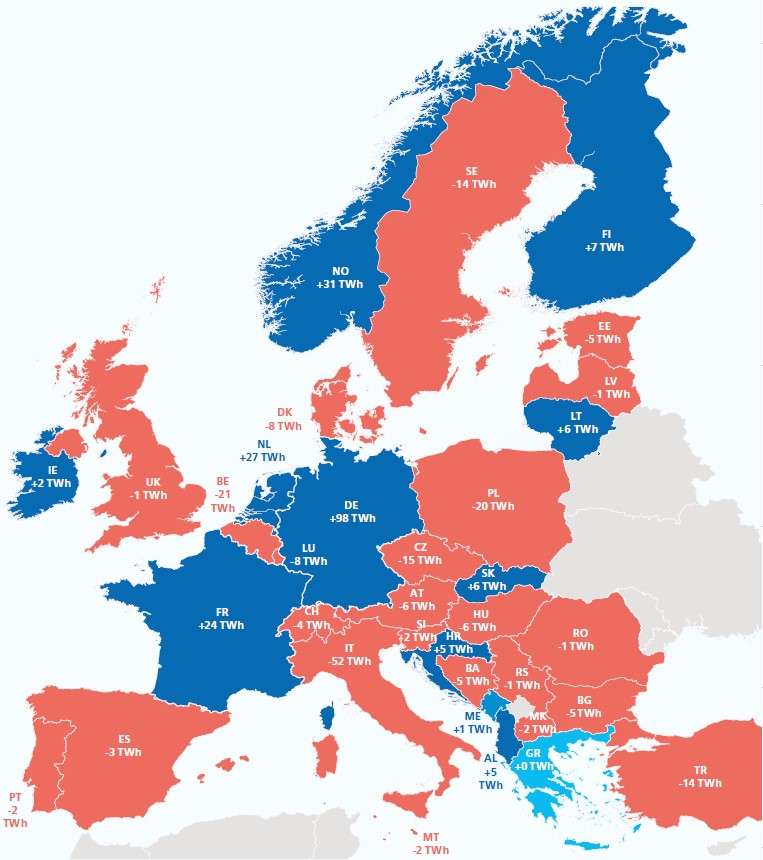 Saldo importu a exportu
evropských zemí v roce 2030

Zdroj: Hodnocení zdrojové přiměřenosti ES ČR do roku 2040 (MAF CZ 2022
 Mid-term Adequacy  Forecast), Analýzy ČEPS
9
Saldo importu a exportu evropských zemí 2040
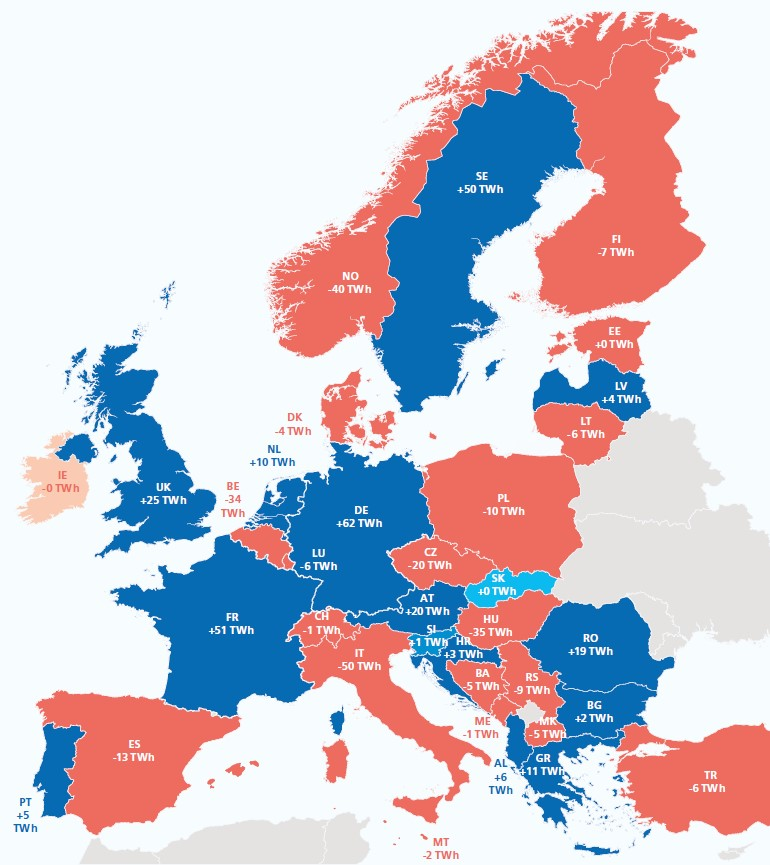 Saldo importu a exportu
evropských zemí v roce 2030

Zdroj: Hodnocení zdrojové přiměřenosti ES ČR do roku 2040 (MAF CZ 2022
 Mid-term Adequacy  Forecast), Analýzy ČEPS
10
Další dopady odchodu od uhlí
Další růst cen elektřiny
cena elektřiny v ČR
          v průměru 7,85 Kč/kWh
 9. místo v EU 
(levnější Polsko         4,33 Kč/kWh
               Slovensko   4,62 Kč/kWh
               i Rakousko  6,48 Kč/kWh  
        dražší    Německo   10,10 Kč/kWh)

Růst energetické chudoby
      V ČR podle statistiků bylo v roce 2022 téměř 4,5 milionu domácností. Třicet procent, tj. zhruba     
     1,35 milionu domácností, trpí některým z aspektů energické chudoby.

Nutnost transformace uhelných regionů
     (Ústecký, Karlovarský, Moravskoslezský region, JTF 2021 -2027  – 42 mld. Kč, 
        socioekonomické problémy...
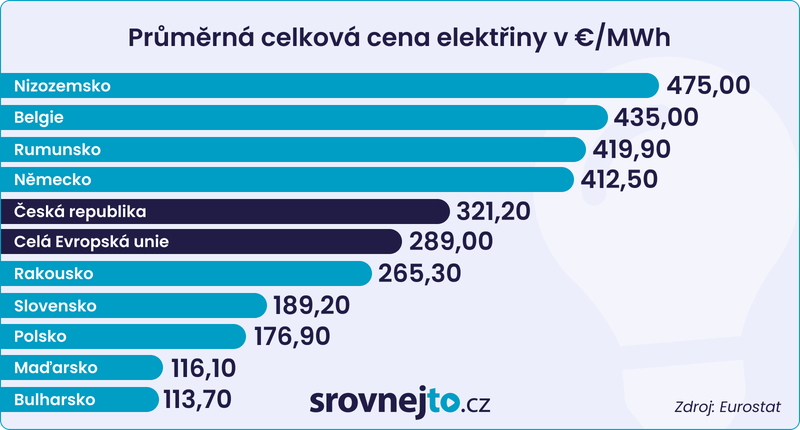 11
Uvedené výhledy a scénáře jsou  výsledkem modelování a simulací…..

Ale realita může být zcela jiná. 

                           Uhelné elektrárny  mohou být nuceny ukončit své provozy z 
                           ekonomických důvodů, pokud  cena emisních povolenek dále      
                           poroste a nebudou přijata žádná opatření. 
                                 (zastropování emisních povolenek, kapacitní platby…..)
12
Back up
Relativní zastoupení paliv v rámci primárních energetických zdrojů v roce 2030
              (progresivní scénář s odchodem od uhlí v energetice v roce 2033)
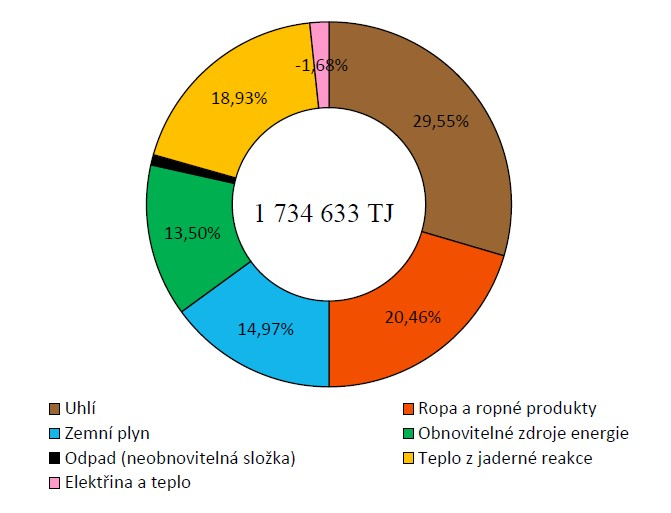 Zdroj: vlastní zpracování MPO
Těžba hnědého a černého uhlí  a dovoz v Evropě v roce 2022
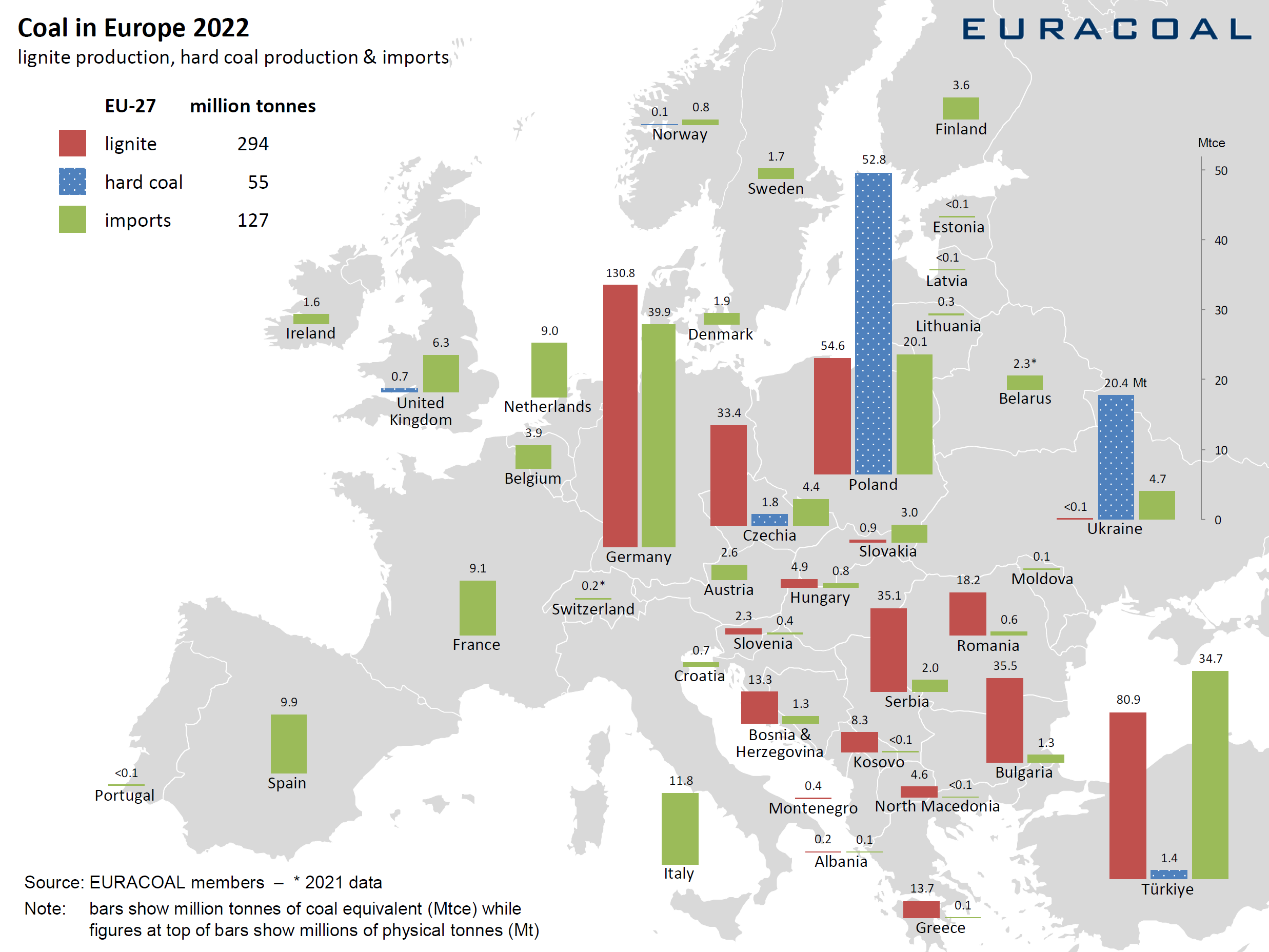 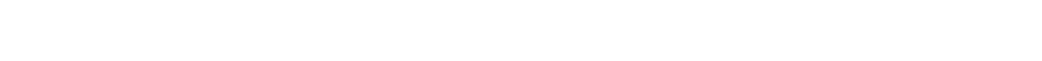